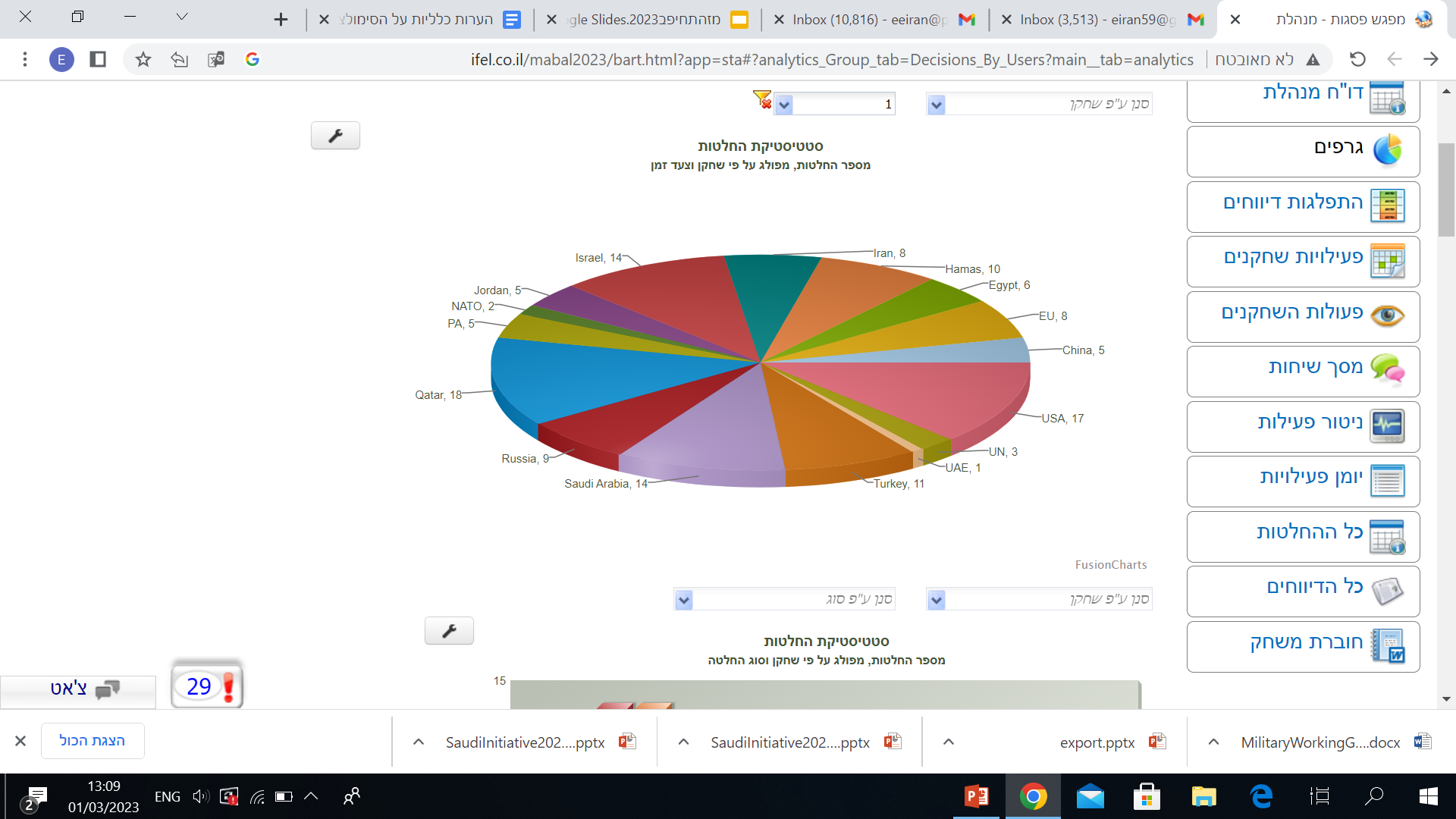 החלטות: יום ראשון
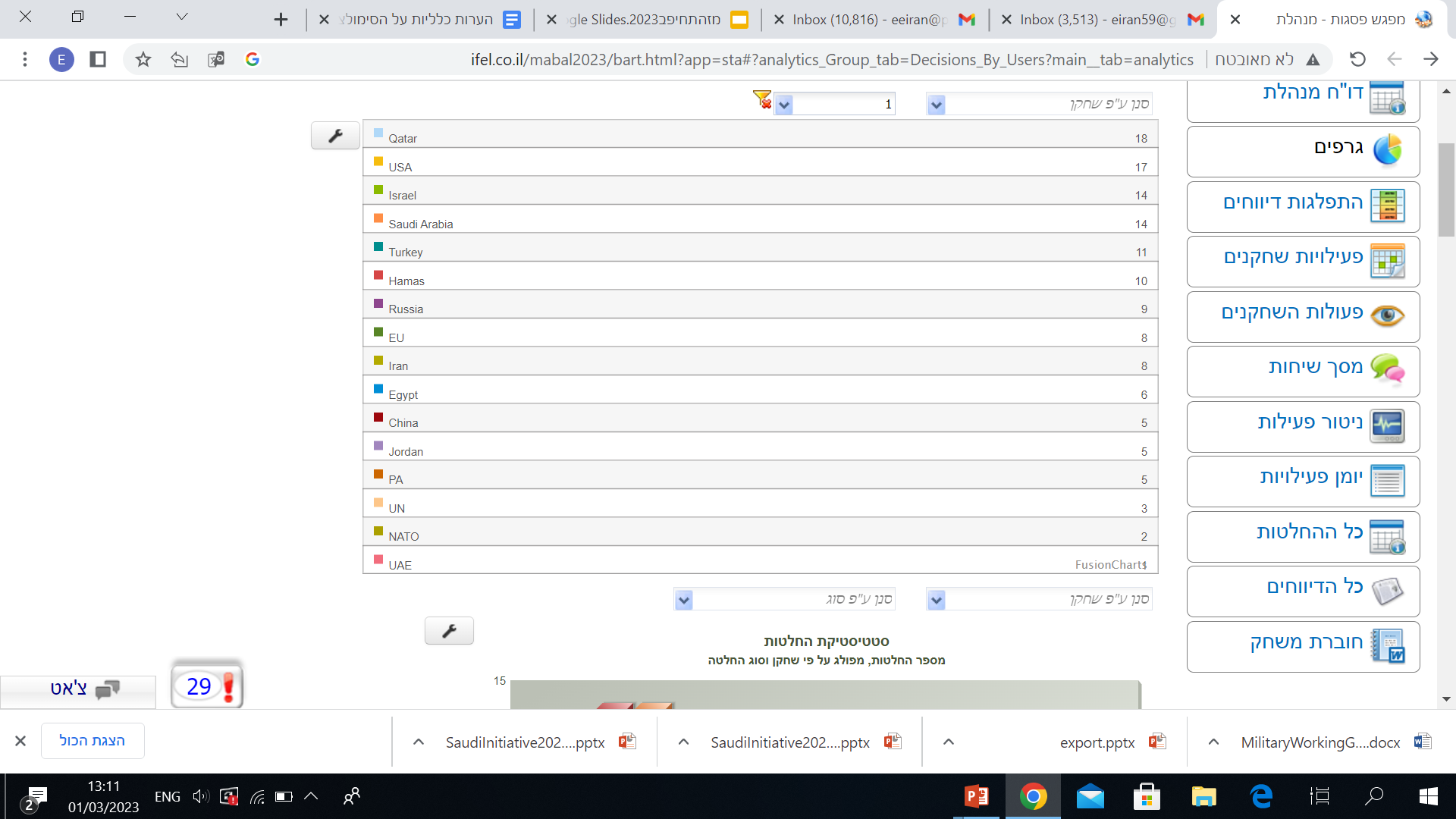 החלטות: יום שני
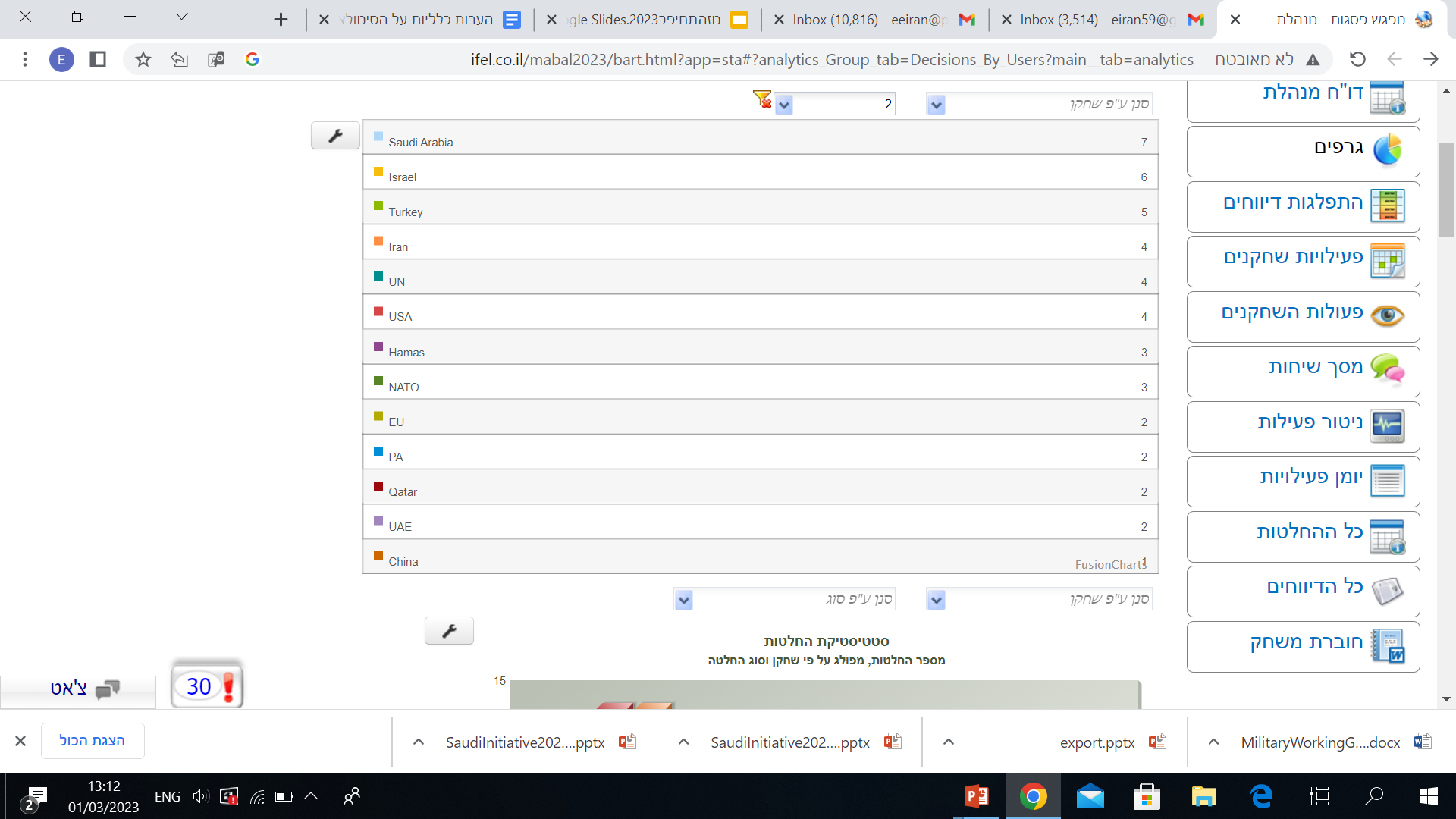 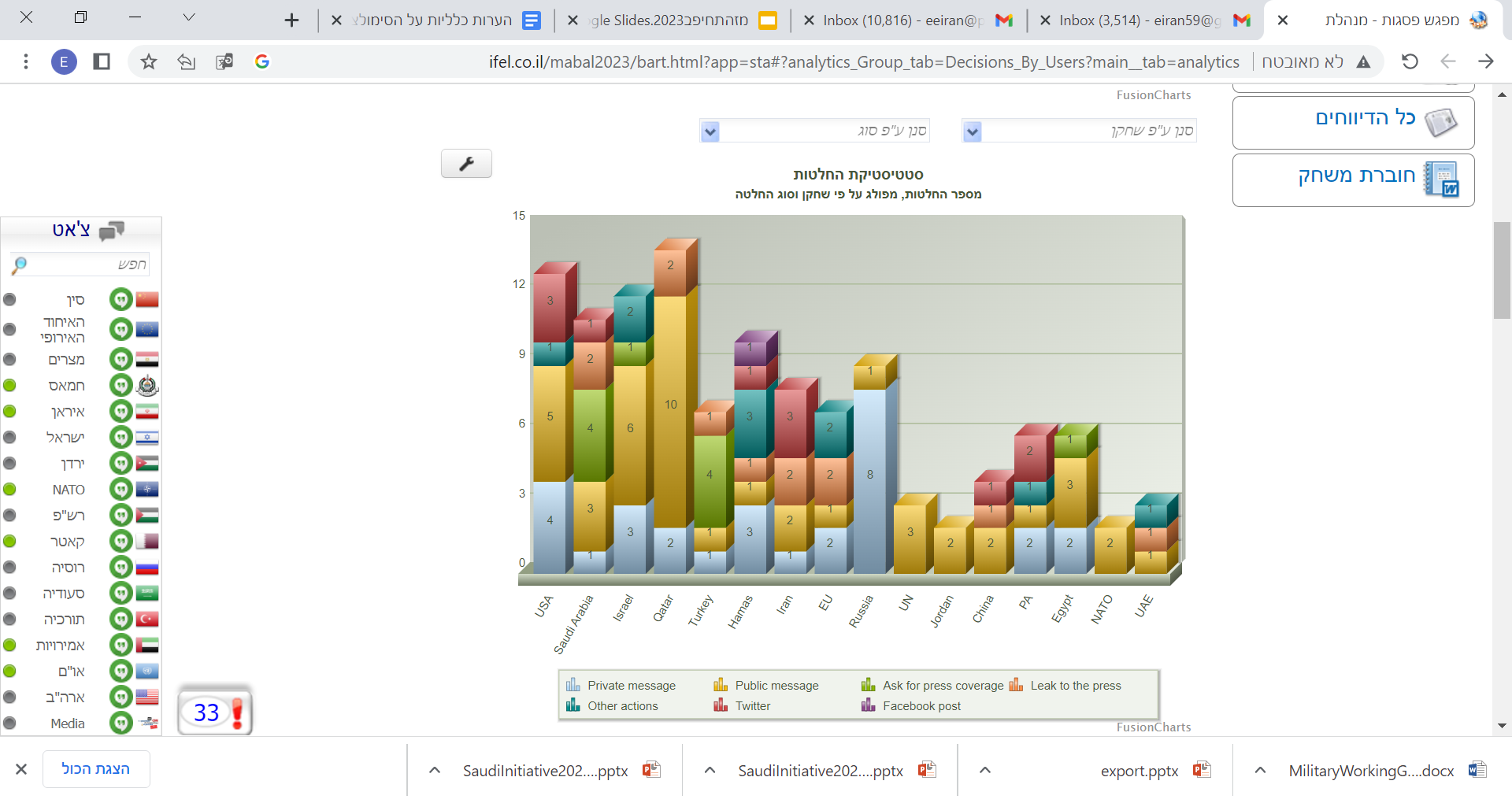 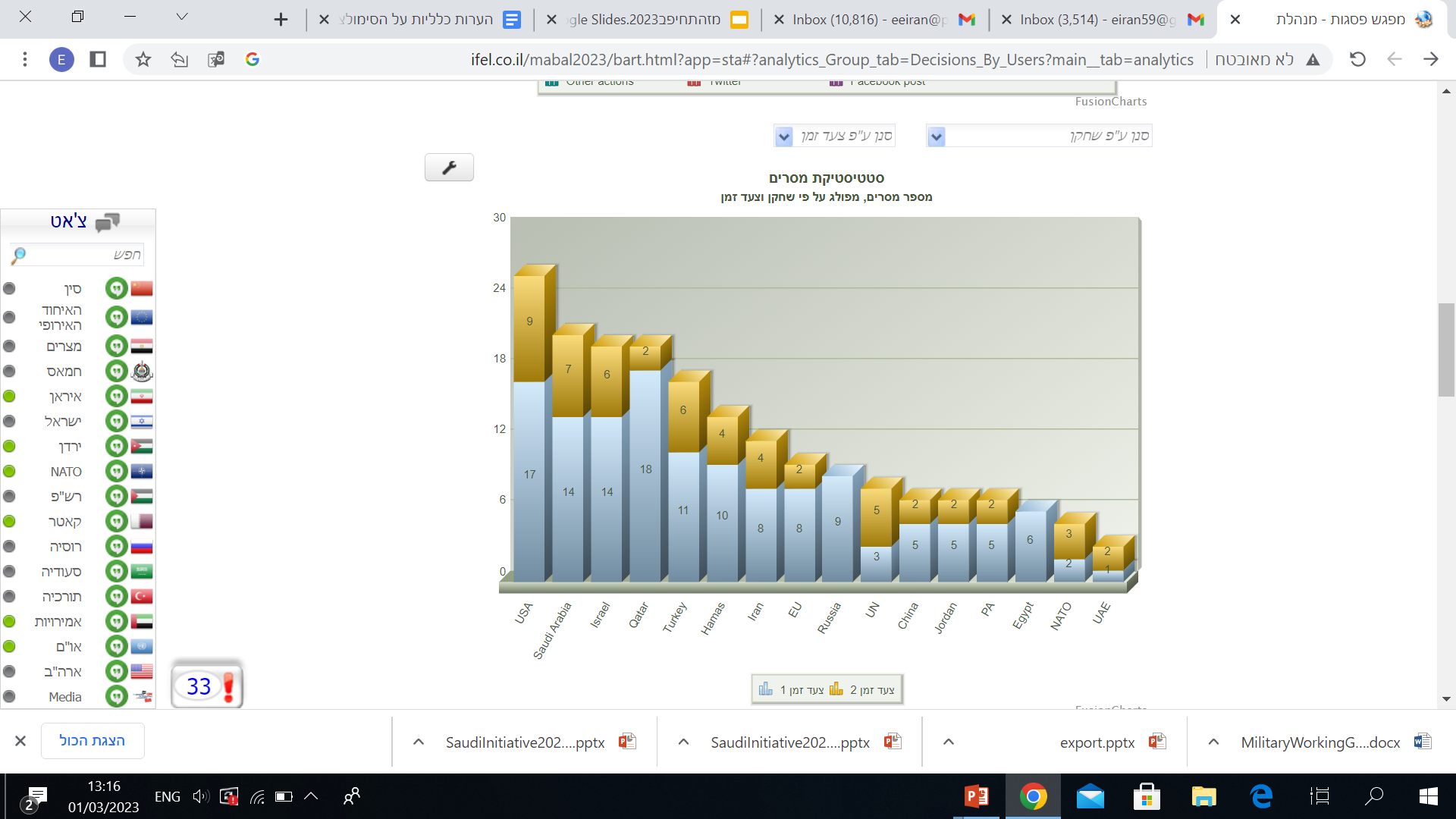 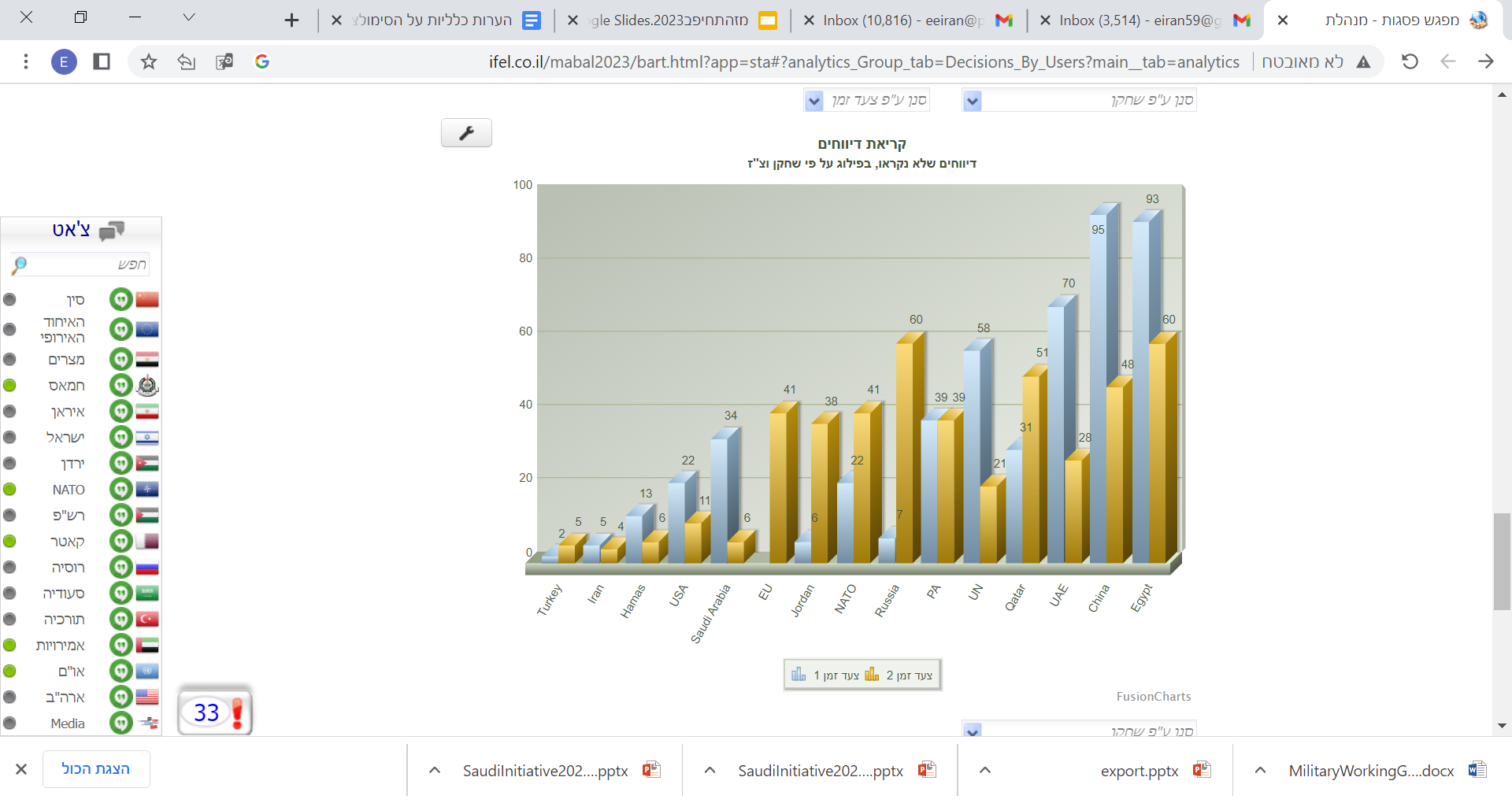 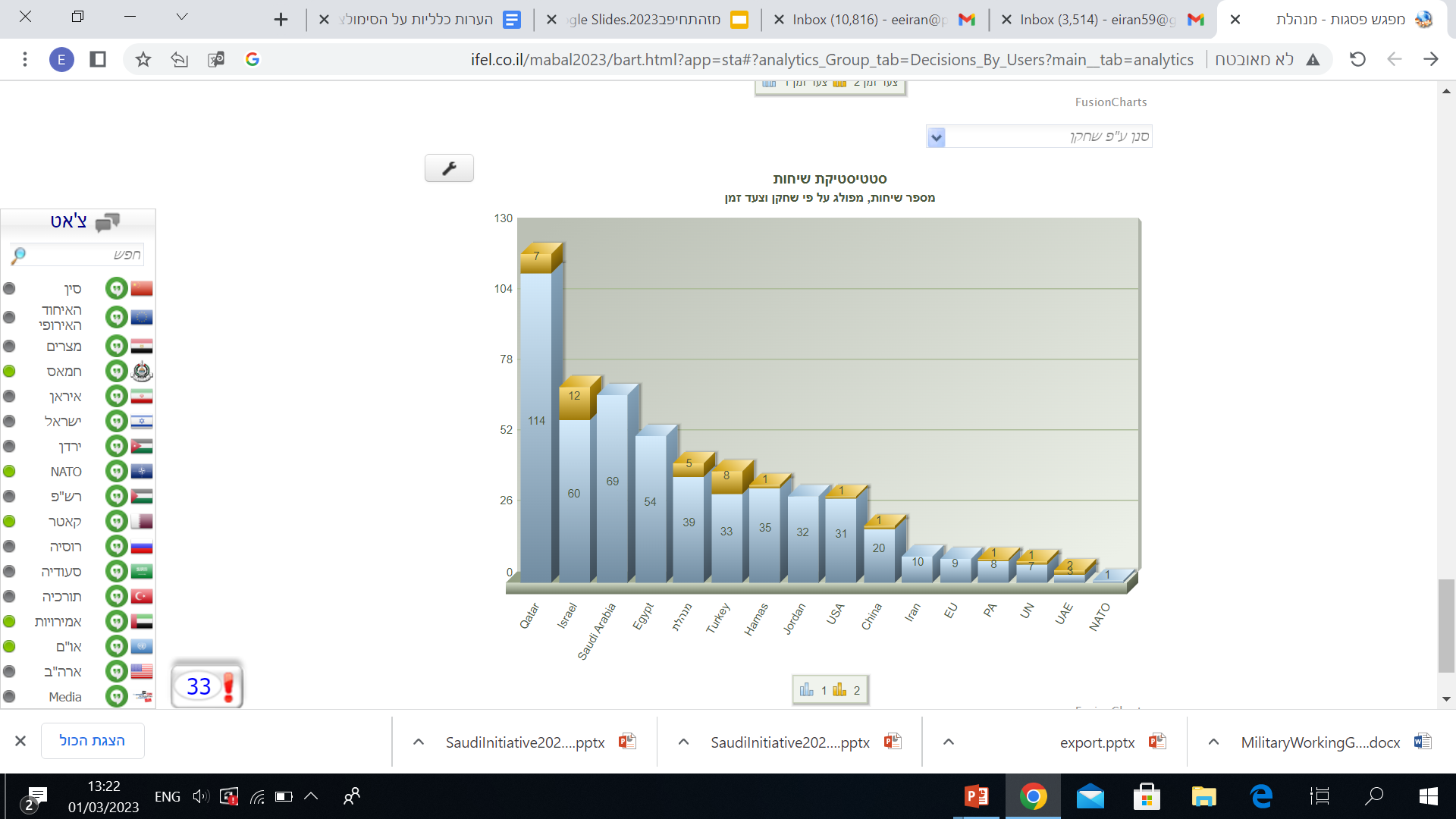 החלטות בחתך זמן: יום ראשון
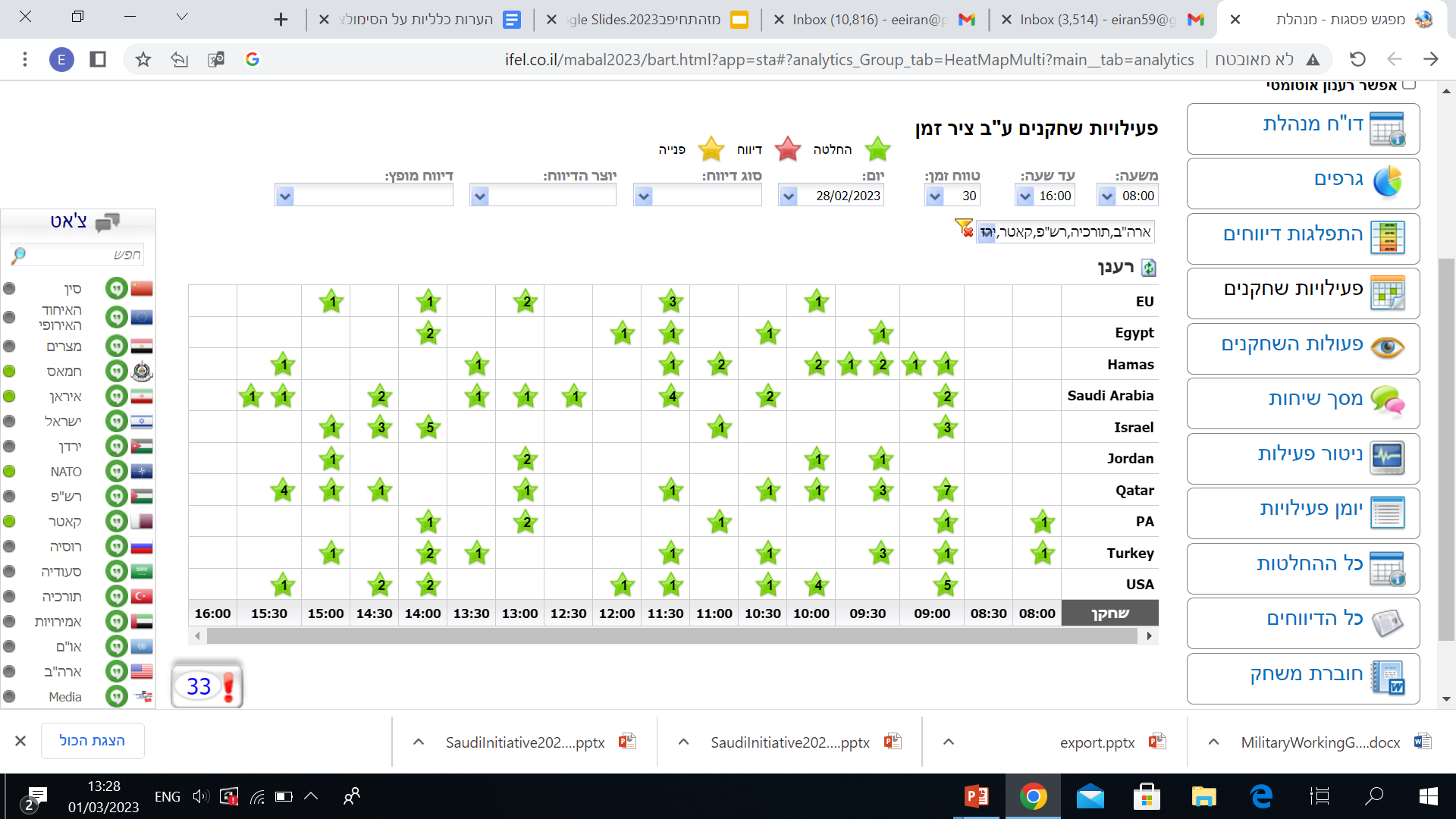 החלטות בחתך זמן: יום שני
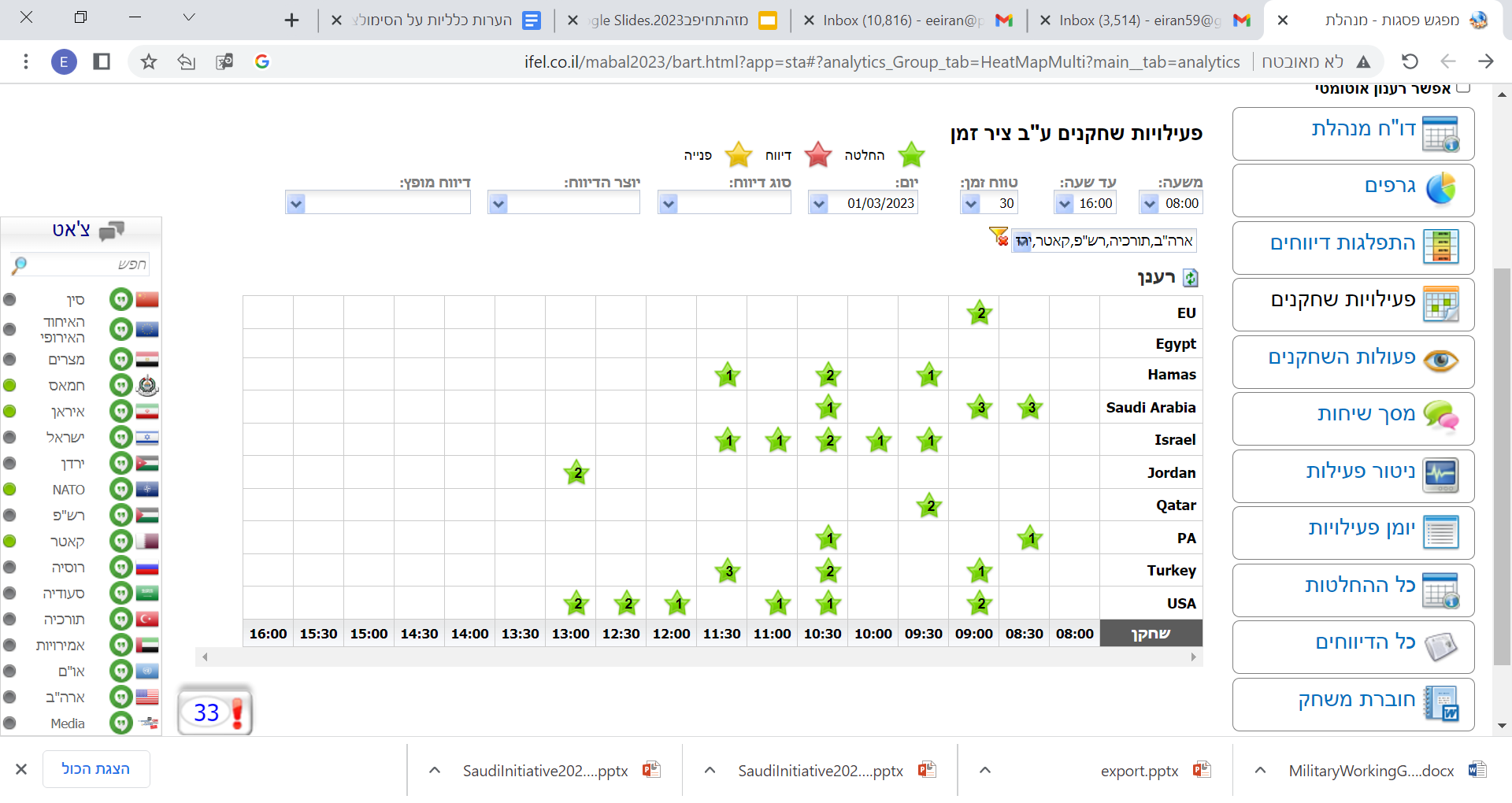